СОЦИАЛЬНО-ЭКОНОМИЧЕСКОЕ РАЗВИТИЕ ГОРОДСКОГО ОКРУГА ПУШКИНСКИЙ МОСКОВСКОЙ ОБЛАСТИ
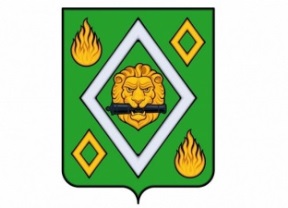 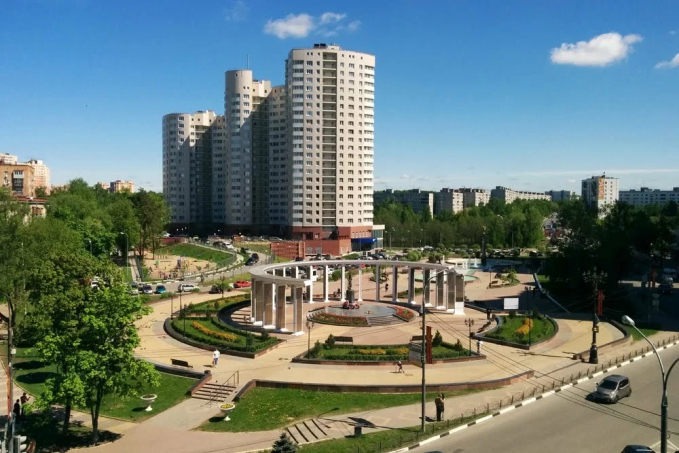 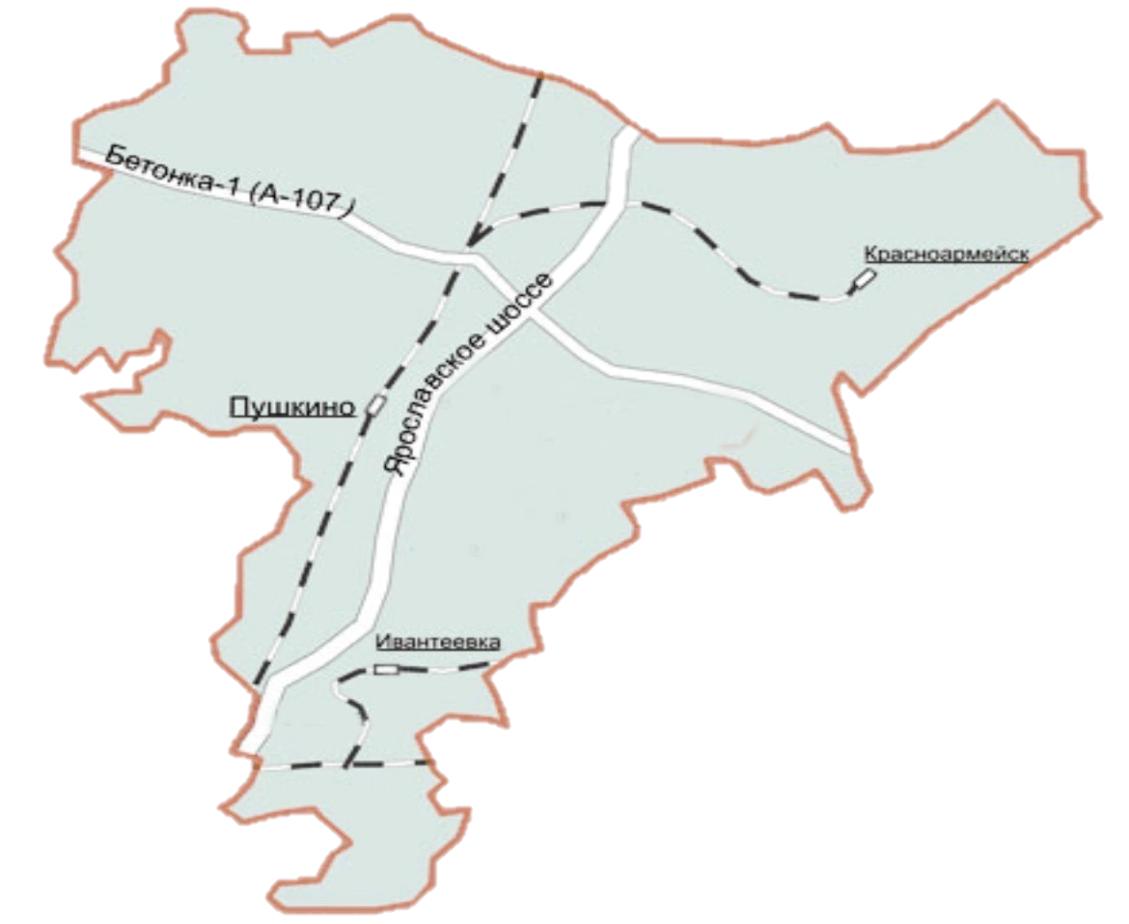 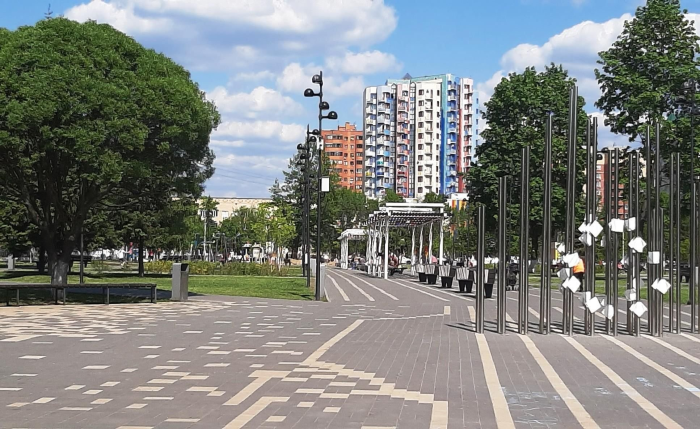 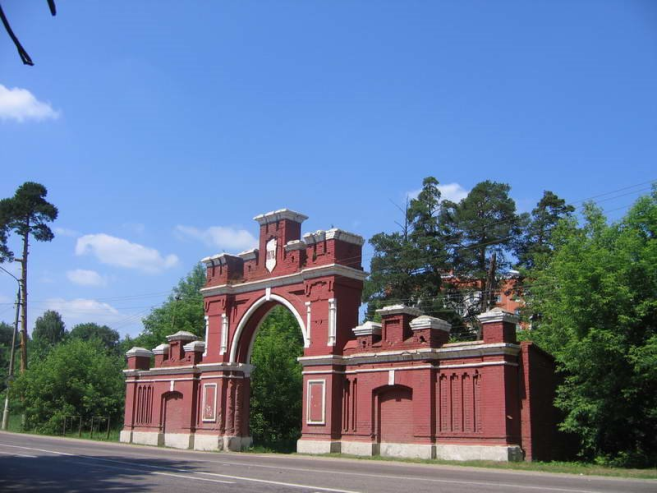 I квартал 2023
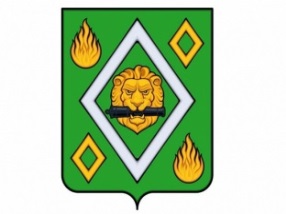 Социально-экономического развитиеГородского округа  Пушкинский  Московской  области по «крупным и средним» организациям
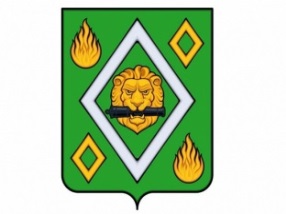 Позиция Городского округа  Пушкинский  Московской  области по основным  показателям социально-экономического положения в сравнении с МО
1 кв. 2023 года
ПРОМЫШЛЕННОЕ ПРОИЗВОДСТВО
17 место по МО *)
ИНВЕСТИЦИИ
14 место по МО *)
СТРОИТЕЛЬСТВО
15 место по МО *)
-1,0%
+15,6%
-16,4%
-0,2%
-9,9%
+5,8%
РОЗНИЧНАЯ ТОРГОВЛЯ
9 место по МО *)
ПРИБЫЛЬ
25 место по МО *)
ЗАРПЛАТА
36 место по МО *)
+11,5%
-7,1%
-61%
+14,3%
-8,3%
-8,2%
верхнее значение  «+», «-» в % к уровню соответствующего периода предыдущего года по Г.о. Пушкинский МО 
нижнее значение «+», «-» в % к уровню соответствующего периода предыдущего года по МО
*) по объемным показателям